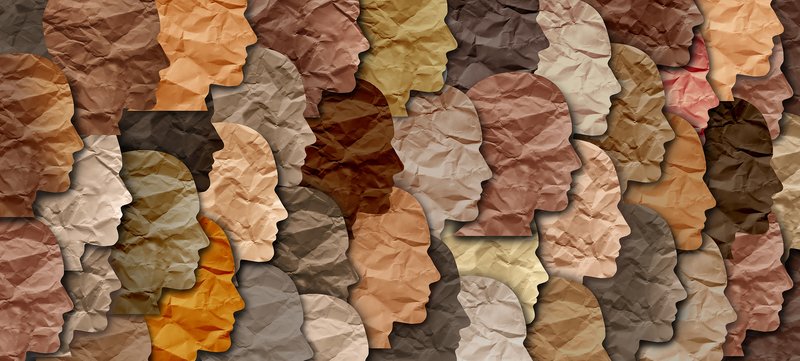 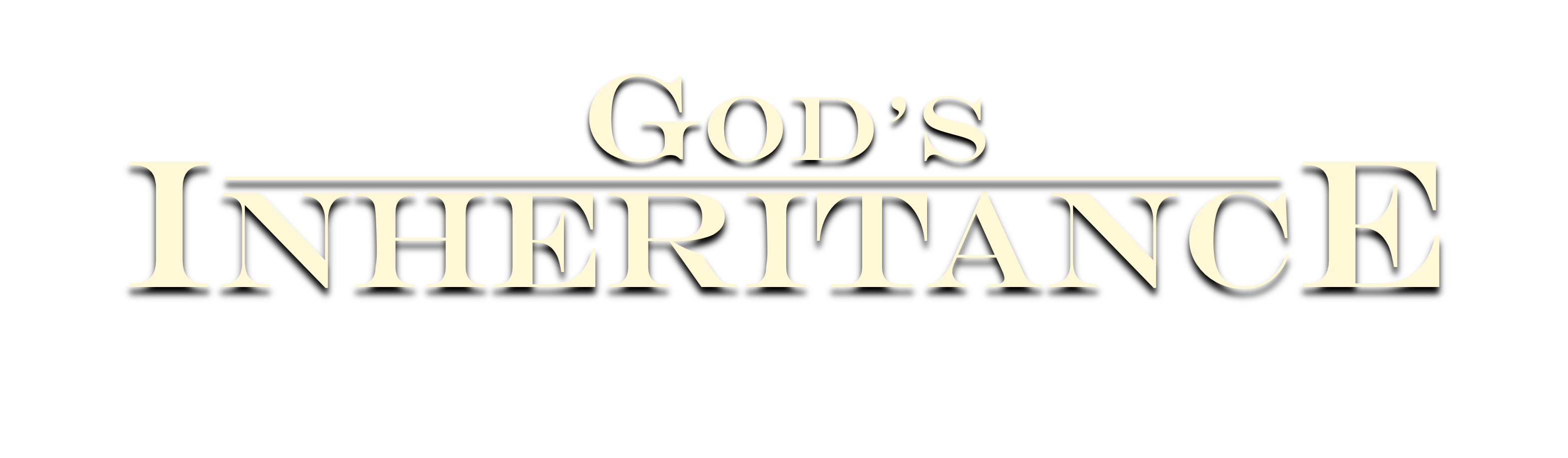 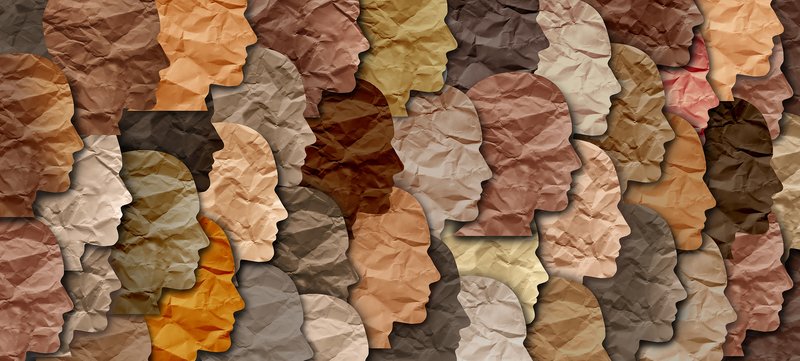 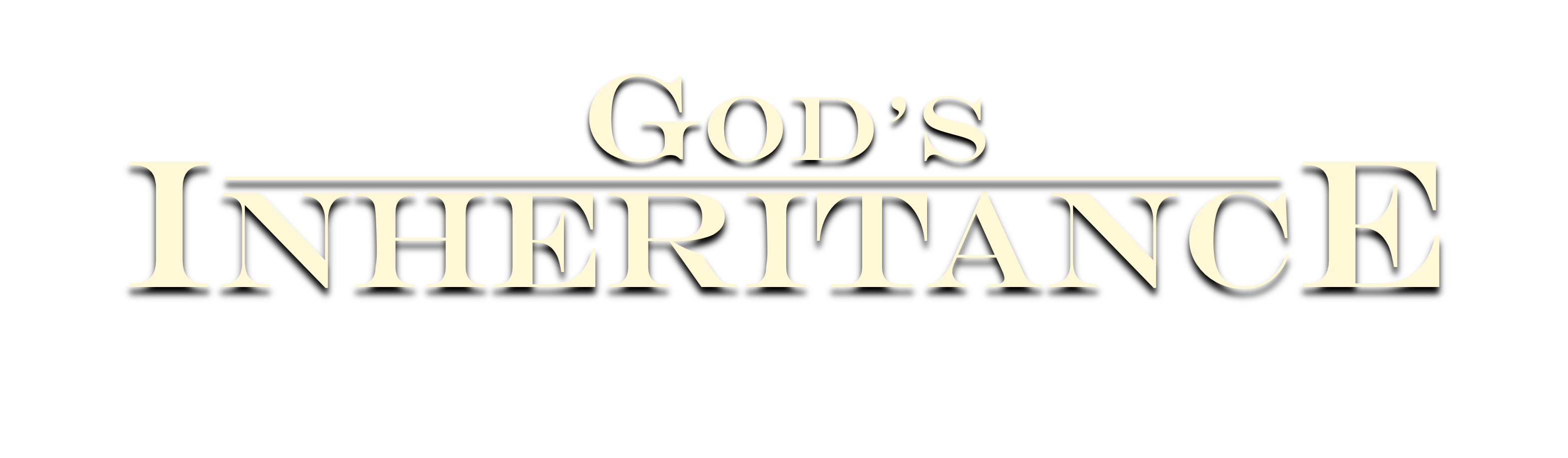 Isaiah 19:25 – “‘Blessed is Egypt My people, and Assyria the work of My hands, and Israel My inheritance.’"
Isaiah 47:6 – “I was angry with My people; I have profaned My inheritance”
Isaiah 63:17 – “Return for Your servants' sake, The tribes of Your inheritance.”
Deuteronomy 9:29 – “Yet they are Your people and Your inheritance, whom You brought out by Your mighty power and by Your outstretched arm.”
Deuteronomy 32:9 – “For the LORD's portion is His people; Jacob is the place of His inheritance.”
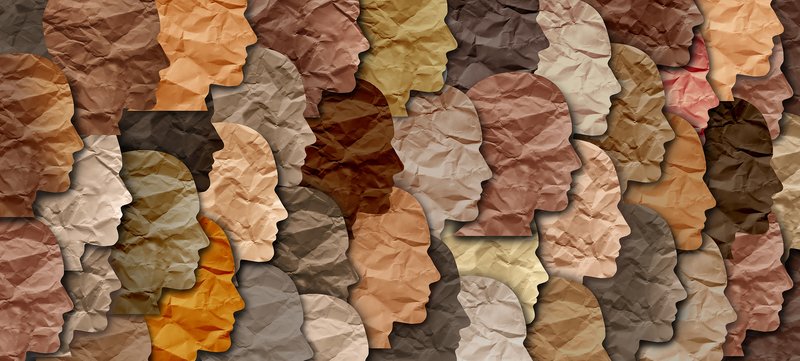 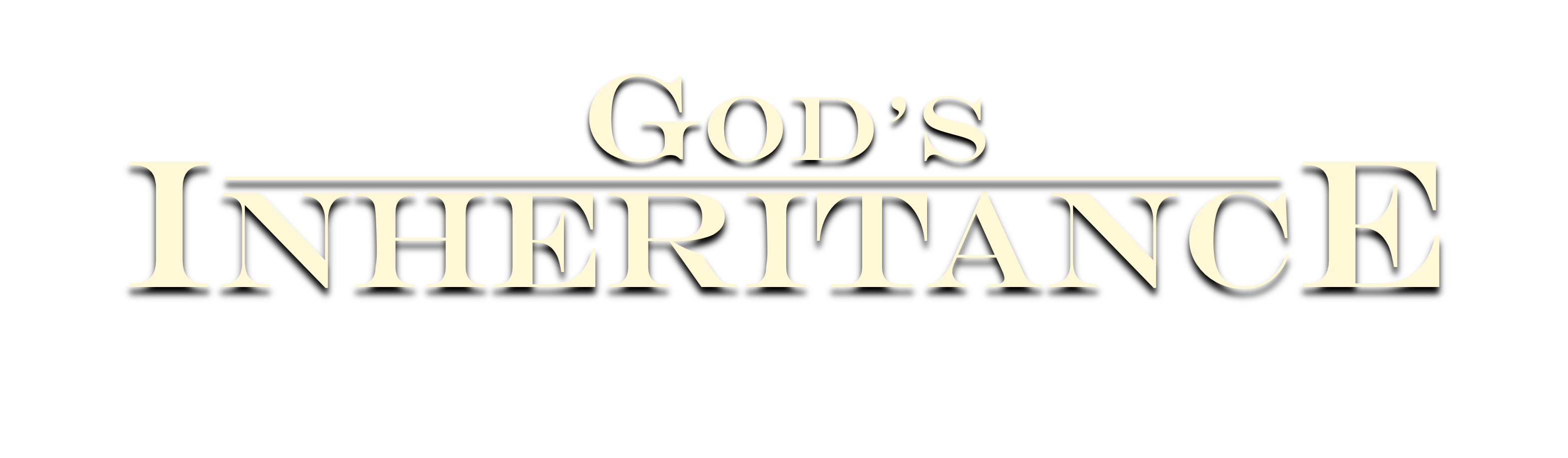 Exodus 15:16 – “Fear and dread will fall on them; By the greatness of Your arm They will be as still as a stone, Till Your people pass over, O LORD, Till the people pass over Whom You have purchased.”
Exodus 19:5 – “Now therefore, if you will indeed obey My voice and keep My covenant, then you shall be a special treasure to Me above all people; for all the earth is Mine.”
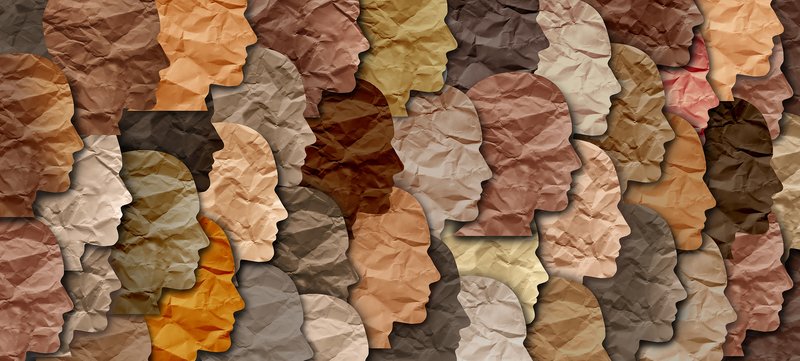 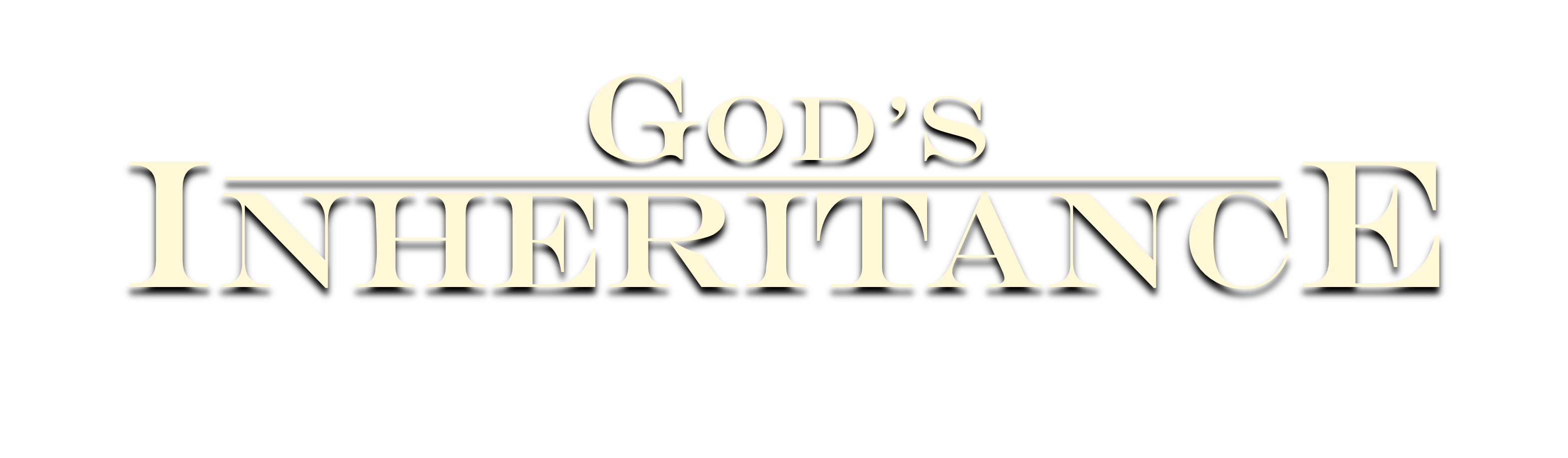 Acts 20:28 – “the church of God which He purchased with His own blood.”
Titus 2:14 (NASB) – “who gave Himself for us to redeem us from every lawless deed, and to purify for Himself a people for His own possession, zealous for good deeds.”
1 Peter 2:9 (NASB) – “But you are A CHOSEN RACE, A royal PRIESTHOOD, A HOLY NATION, A PEOPLE FOR God’s OWN POSSESSION”
Ephesians 1:14 (NASB) – “who is given as a pledge of our inheritance, with a view to the redemption of God’s own possession, to the praise of His glory.”
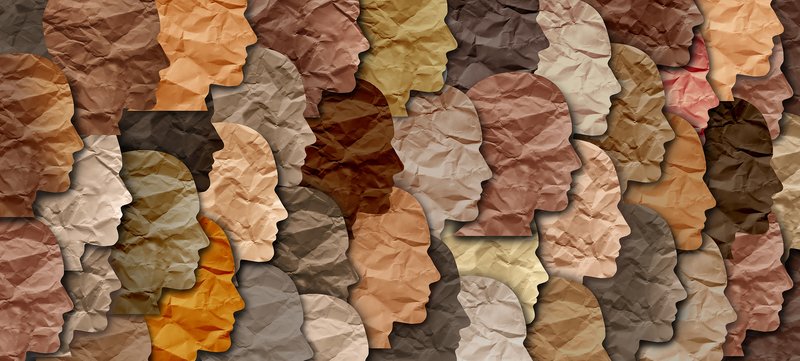 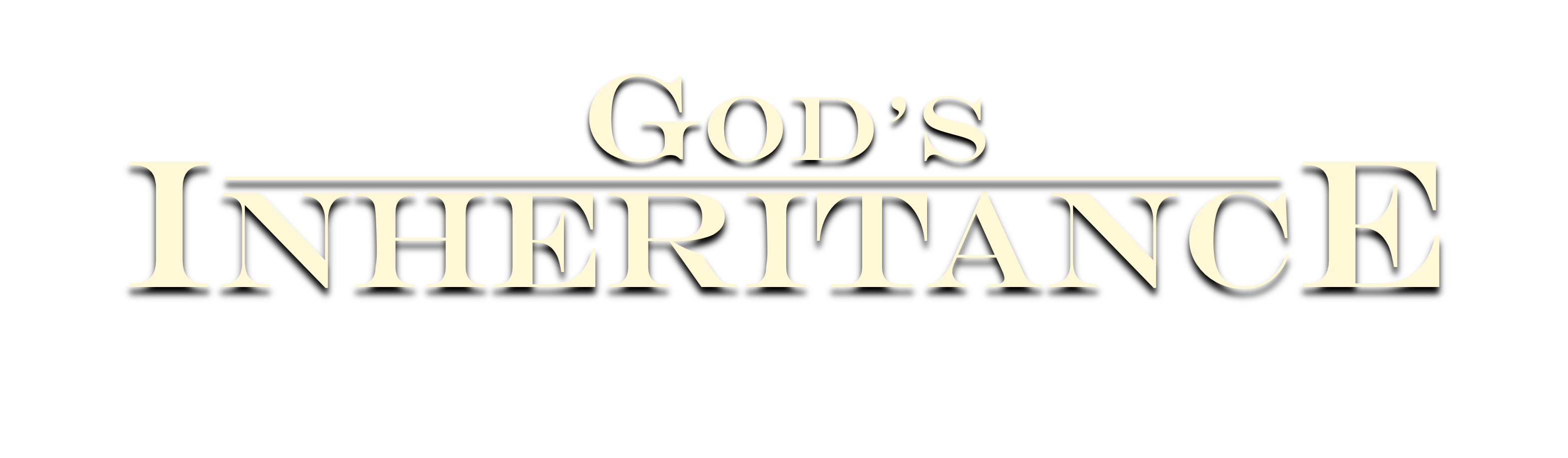 The Meaning and Significance of God’s Inheritance
Ownership – 1 Peter 2:9; Ephesians 1:14;     Psalm 100:3
Relationship – Psalm 4:3
Kinship – Deuteronomy 9:29; Hosea 11:1;   Exodus 19:4; Isaiah 46:3-4; Psalm 28:8-9
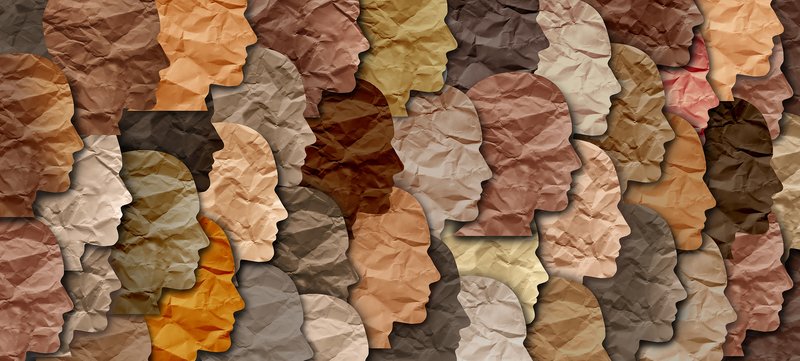 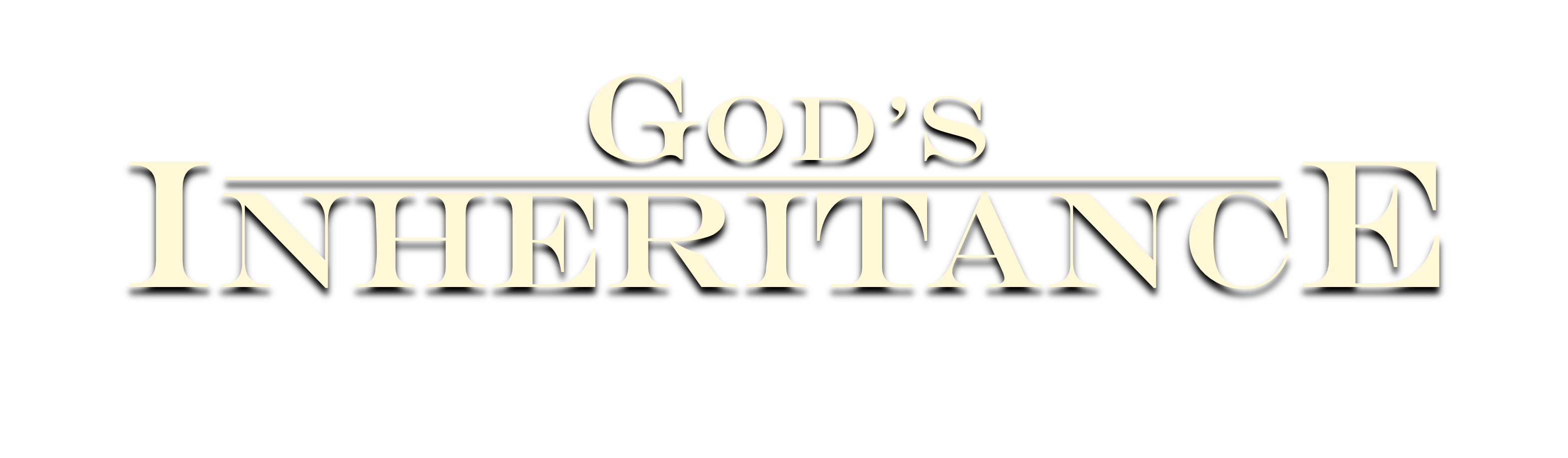 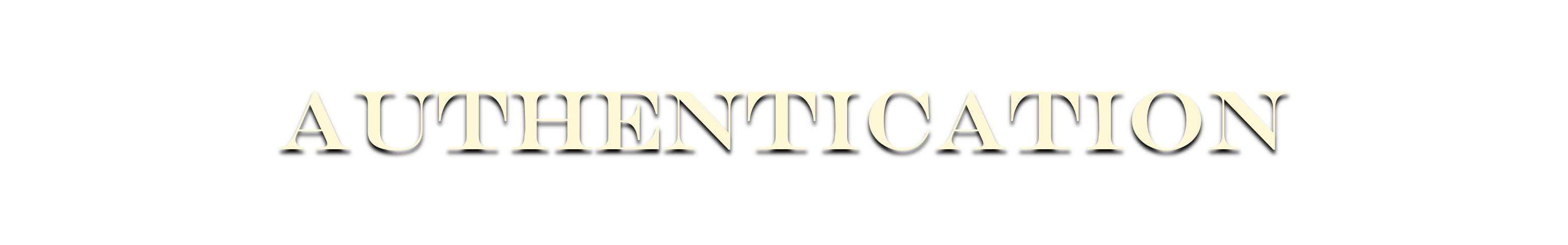 God’s Inheritance Includes Only Those He Has Set Apart
Deuteronomy 7:6-11 – Israel only His because He chose, sanctified, and directed them.
Not those who despise Him – Isaiah 47:6
God’s plan was to bring back His true portion to Him through the Messiah – Isaiah 49:5-6;    Psalm 2:7-9; Ephesians 3:6
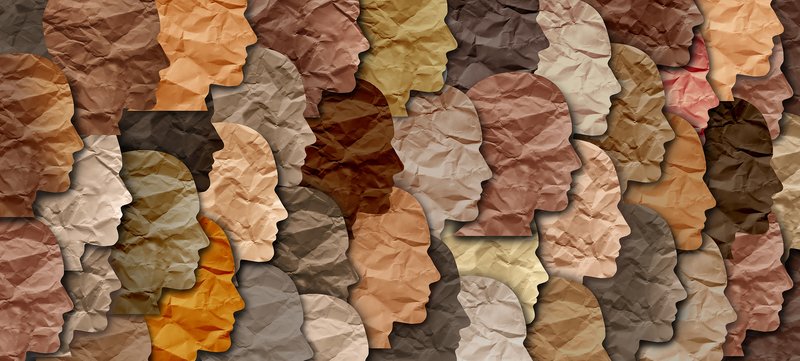 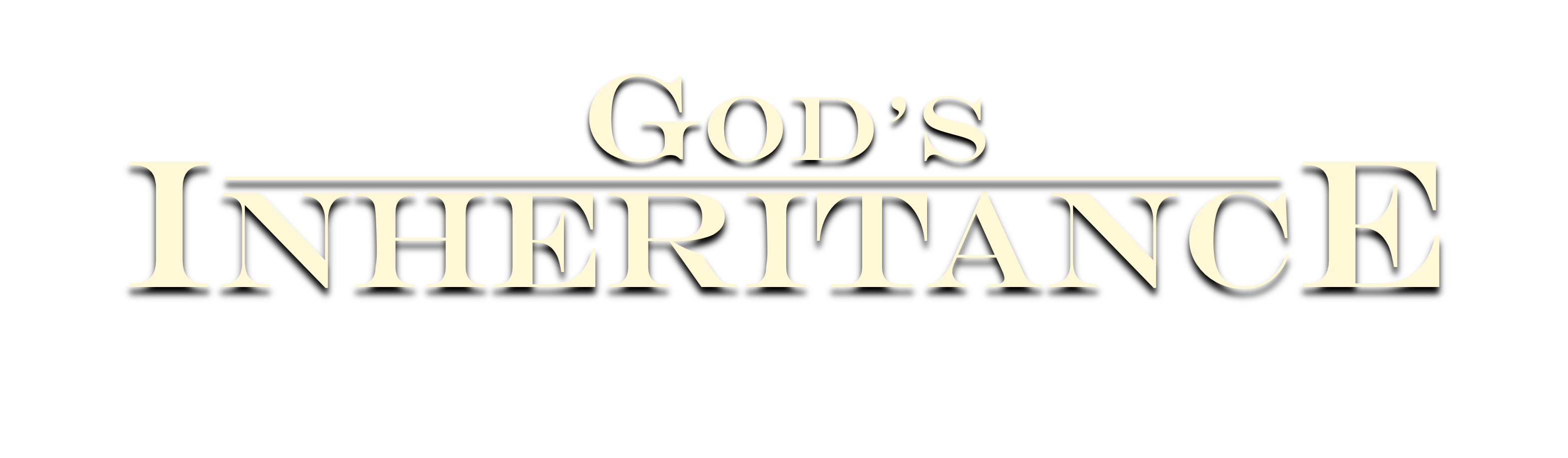 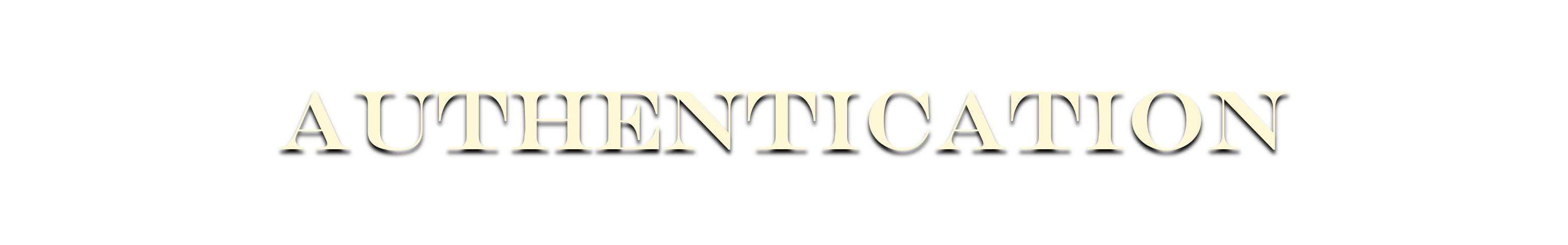 We Can Know Whether We are God’s Possession
Sealed with the Holy Spirit of promise – Ephesians 1:13-14
Seal – sphragizō – “to mark with a seal as a means of identification” (BDAG)
Spirit’s instrument – Ephesians 6:17
Illustrated – Ephesians 4:30-32
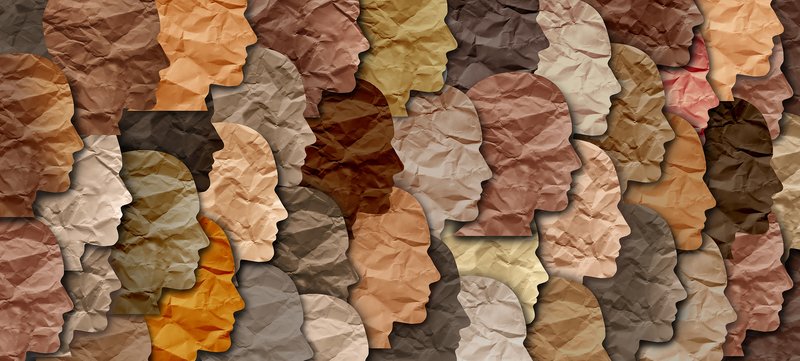 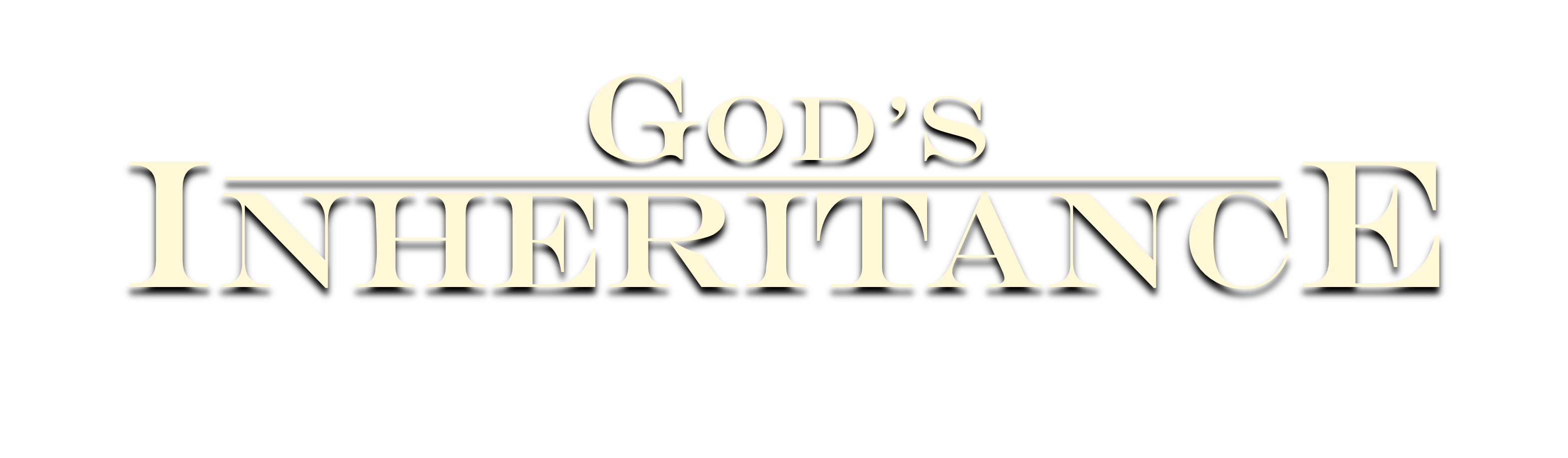 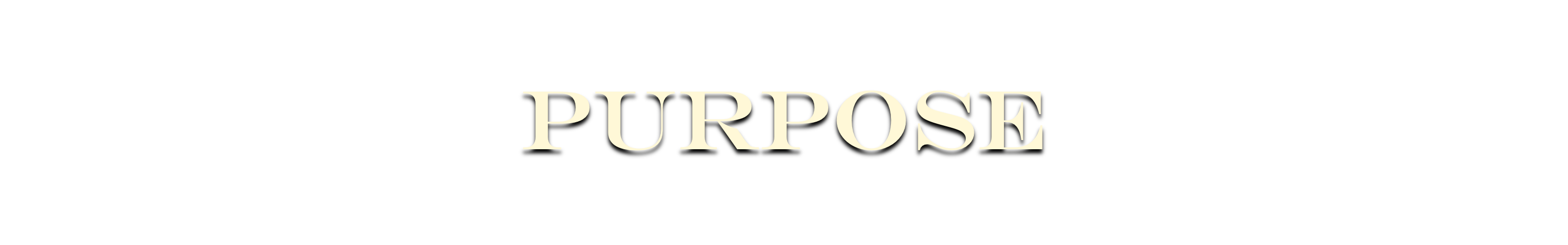 Israel was God’s inheritance to bring Him glory – Isaiah 46:12-13
God profaned by them – Ezekiel 36:21-27 – to restore them for His glory.
We are God’s inheritance to bring Him glory – Ephesians 1:6, 12, 14
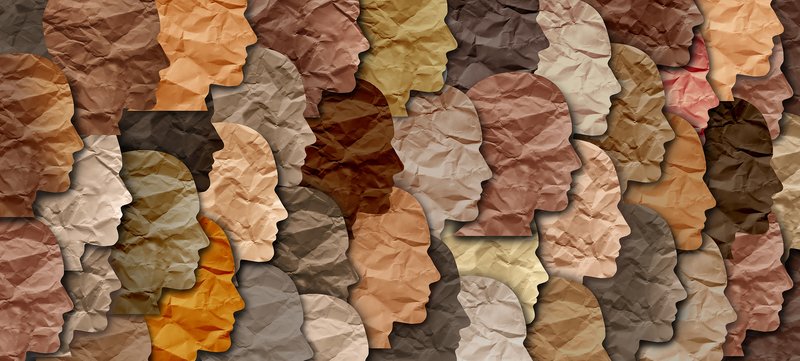 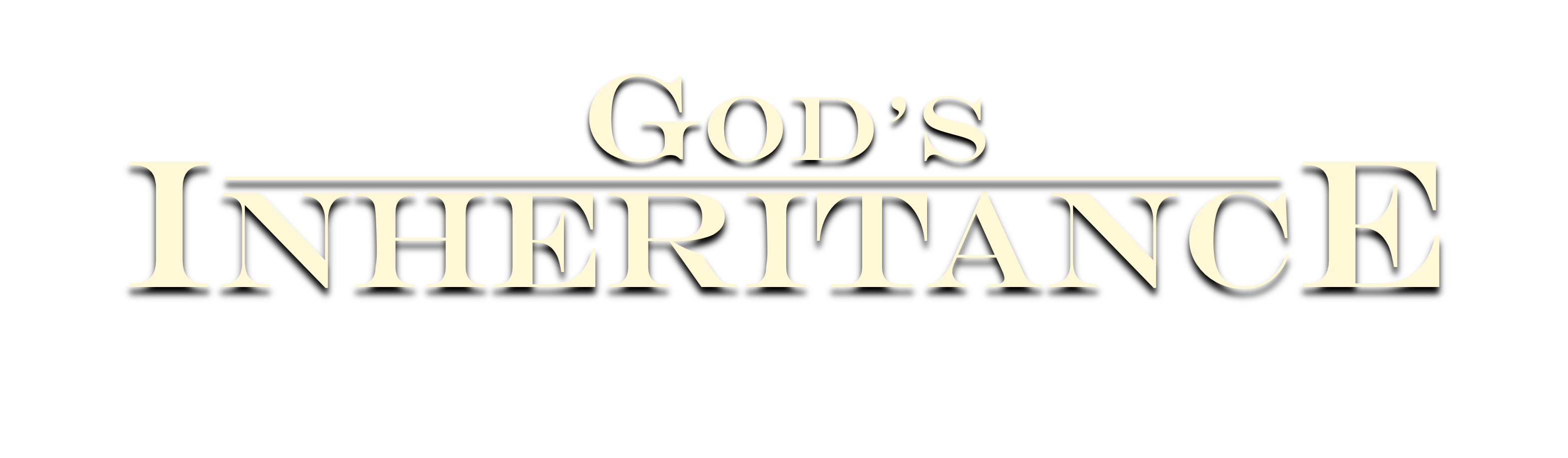